Nasze Przedszkole prowadzi szereg działań by otrzymać certyfikat Przedszkole Promujące Zdrowie
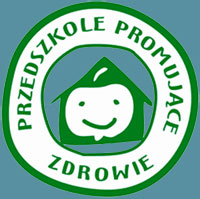 Przedszkole promujące zdrowie to takie, które tworzy warunki i podejmuje działania, które sprzyjają:-   zdrowiu i dobremu samopoczuciu społeczności przedszkola (dzieci, pracowników i rodziców dzieci), -   podejmowaniu przez członków społeczności przedszkola aktualnie i w przyszłości działań na rzecz zdrowia własnego i innych ludzi oraz tworzenia środowiska sprzyjającego zdrowiu.
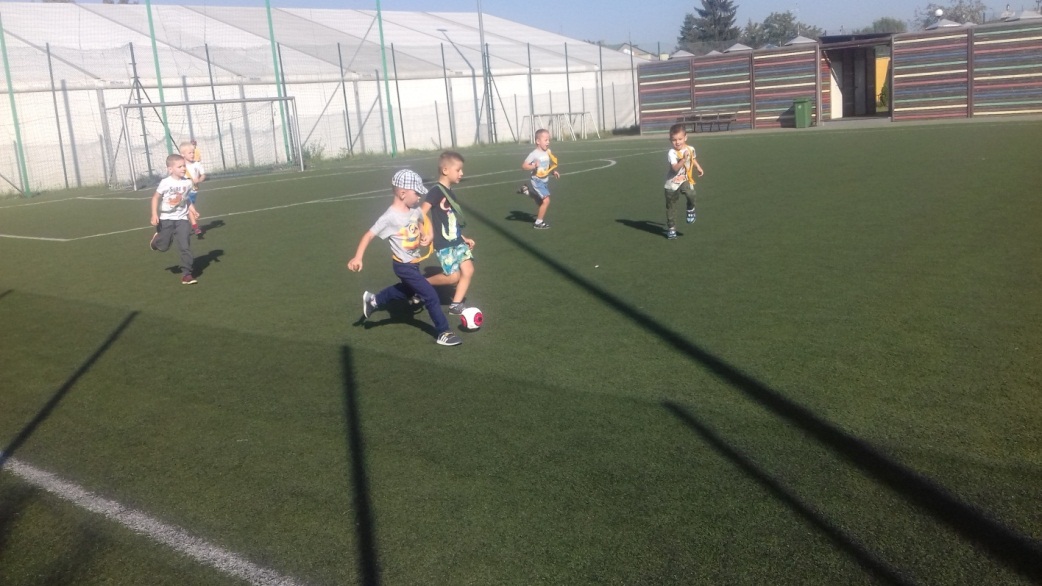 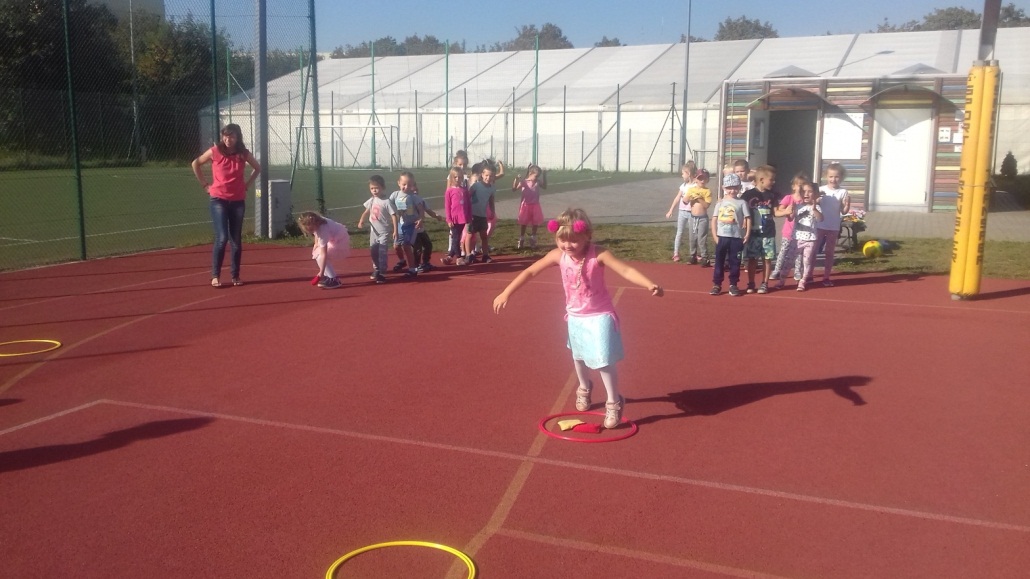 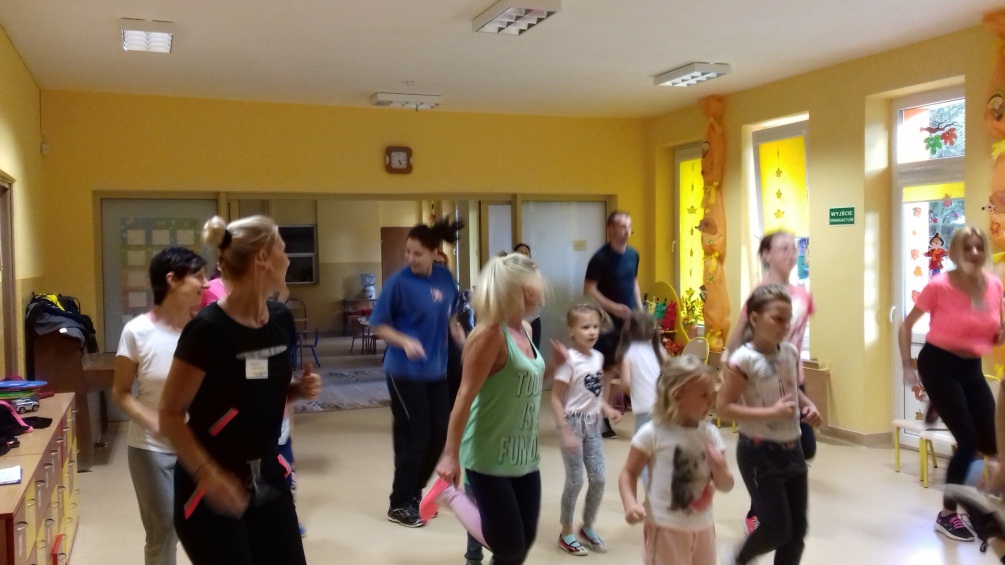 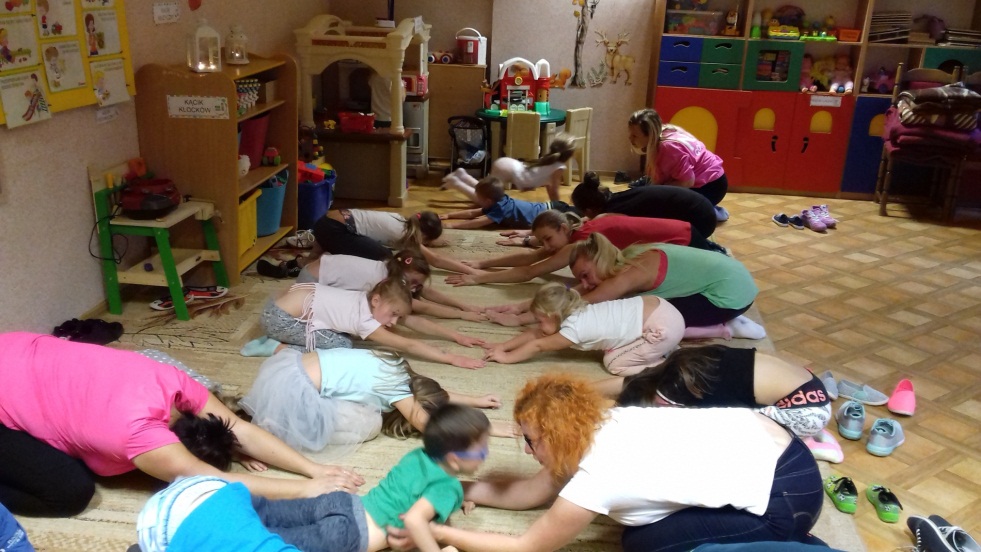 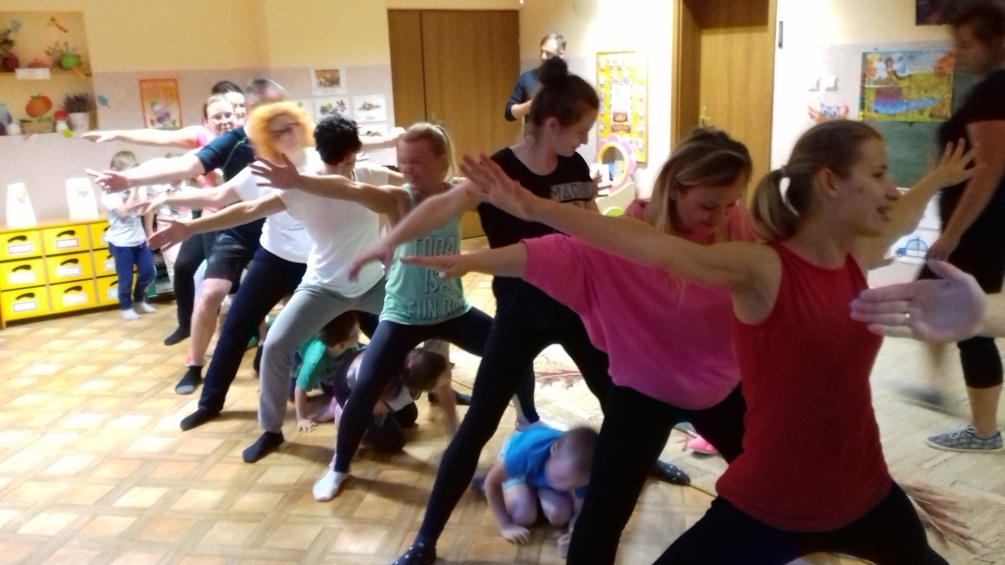 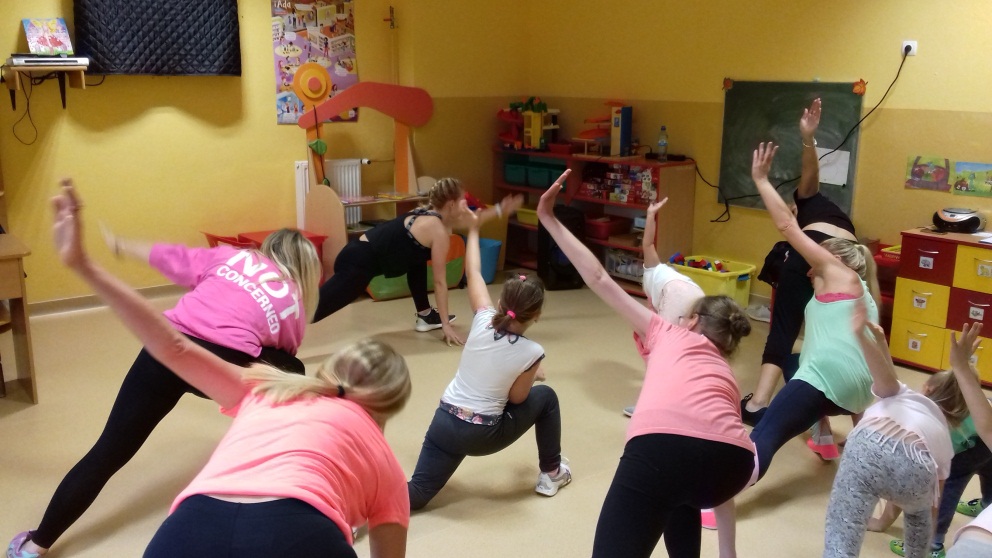 Standardy przedszkola promującego zdrowie1. Koncepcja pracy przedszkola, jego organizacja i struktura sprzyjają realizacji długofalowych, zaplanowanych działań dla wzmacniania zdrowia dzieci, pracowników                       i rodziców dzieci. 2. Klimat społeczny przedszkola sprzyja dobremu samopoczuciu i zdrowiu dzieci, pracowników i rodziców dzieci. 3. Przedszkole prowadzi edukację zdrowotną dzieci i stwarza im warunki do praktykowania w codziennym życiu zachowań prozdrowotnych. 4. Przedszkole podejmuje działania w celu zwiększenia kompetencji pracowników                           i rodziców dzieci w zakresie dbałości o zdrowie oraz do prowadzenia edukacji zdrowotnej dzieci.
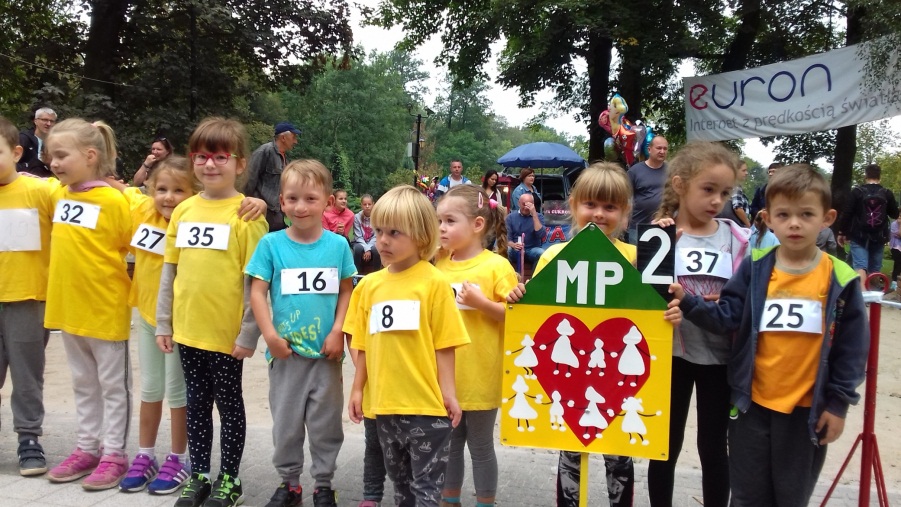 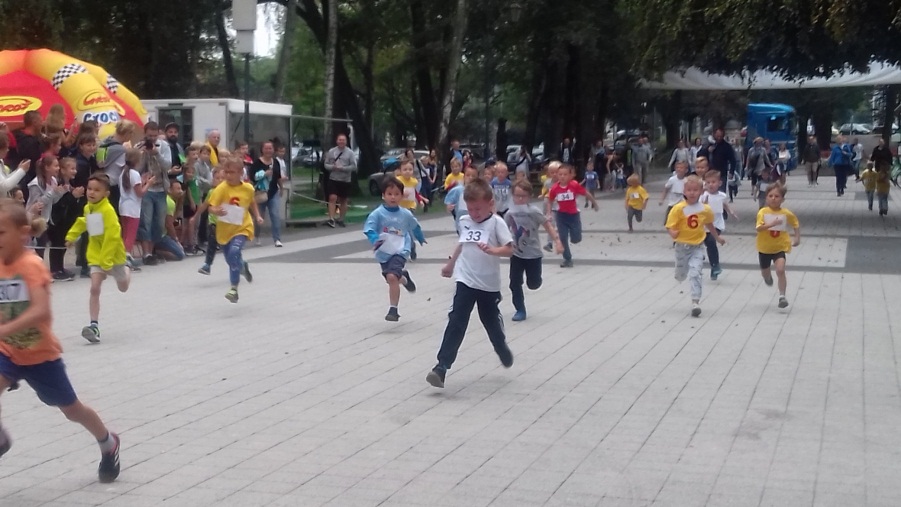 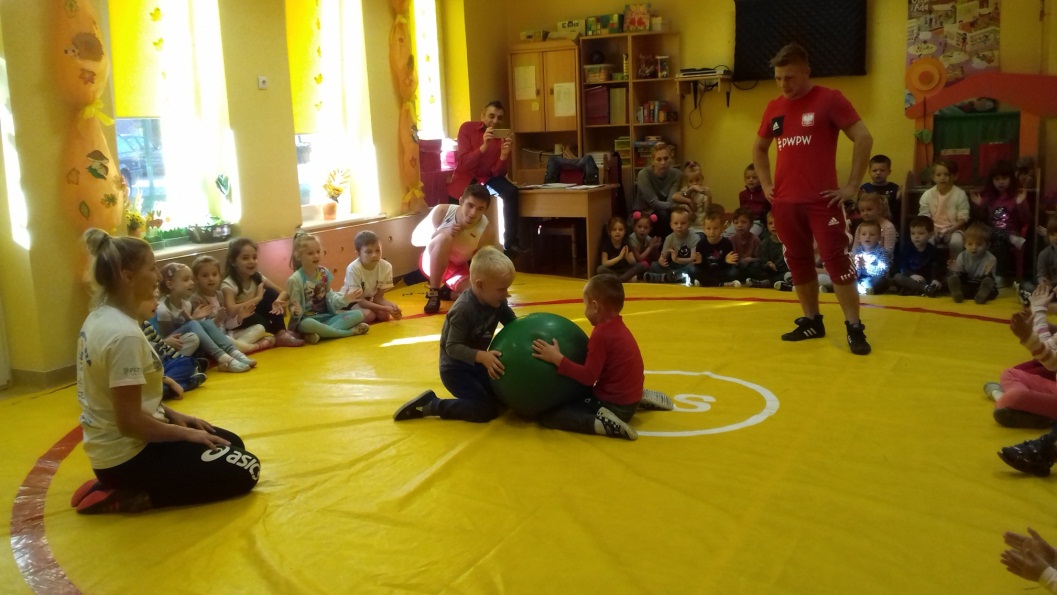 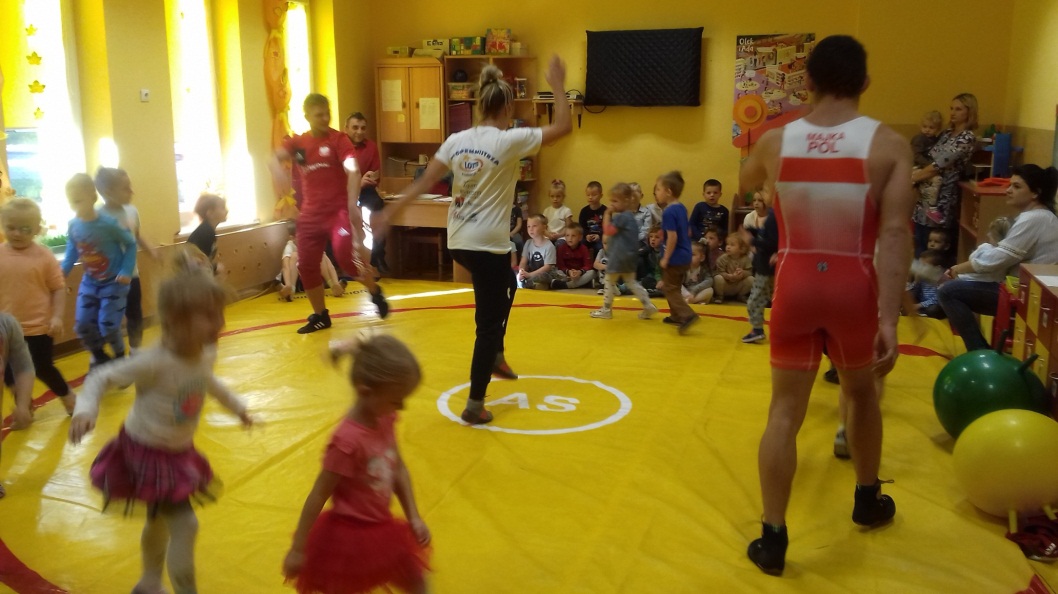 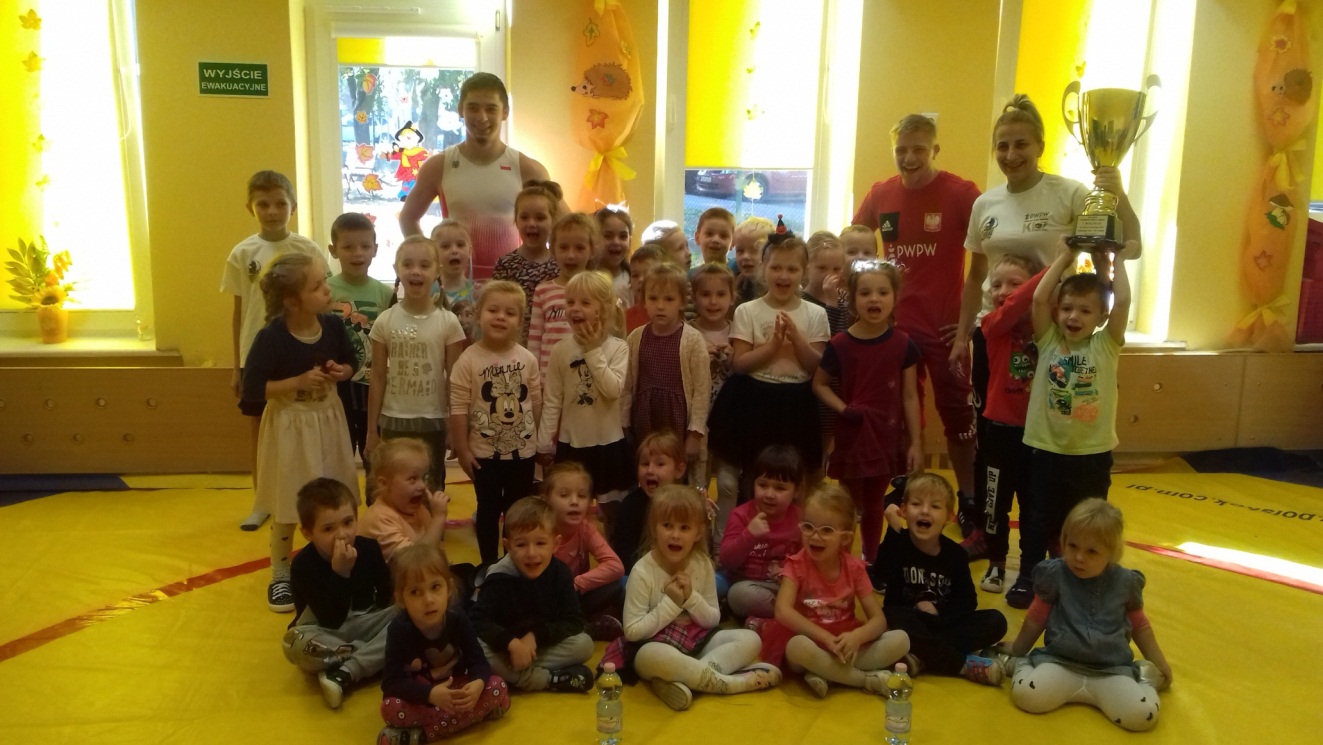